Know Your Knives
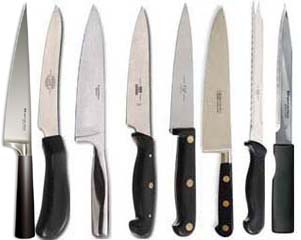 ProStart
What is this?
What is this?
What is this?
What is this?
What is this?
Describe the following cut:
Batonnet: 2 x 1/4 x 1/4
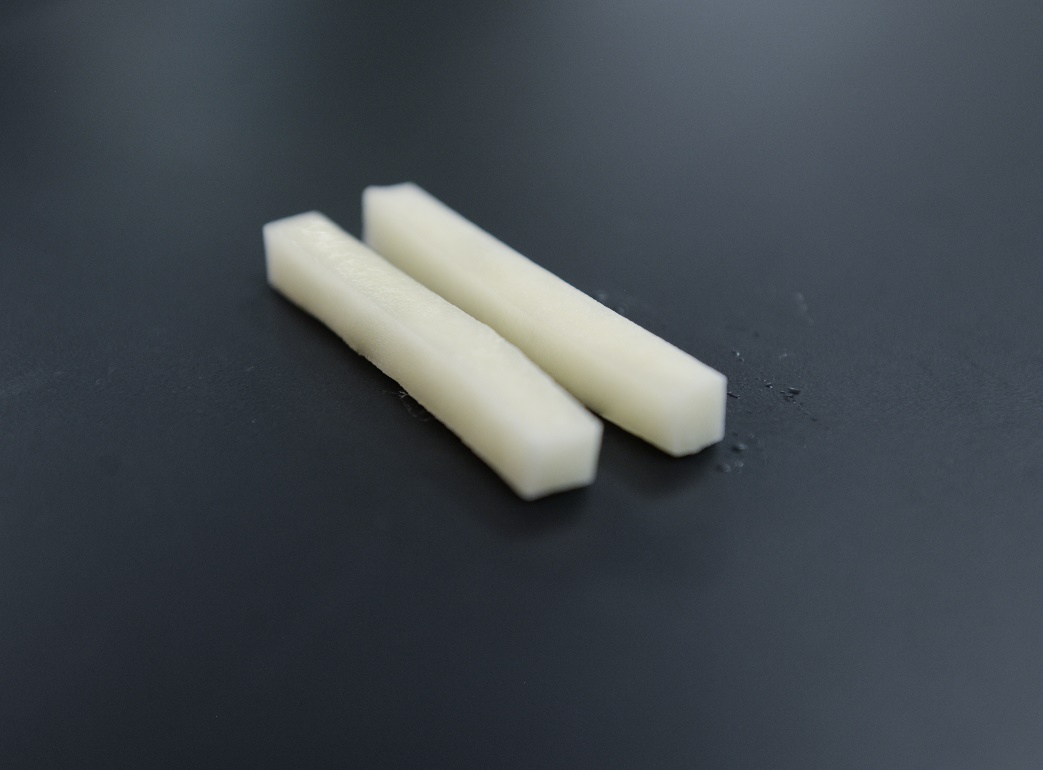 Describe the following cut:
Julienne: 2 x 1/8 x 1/8
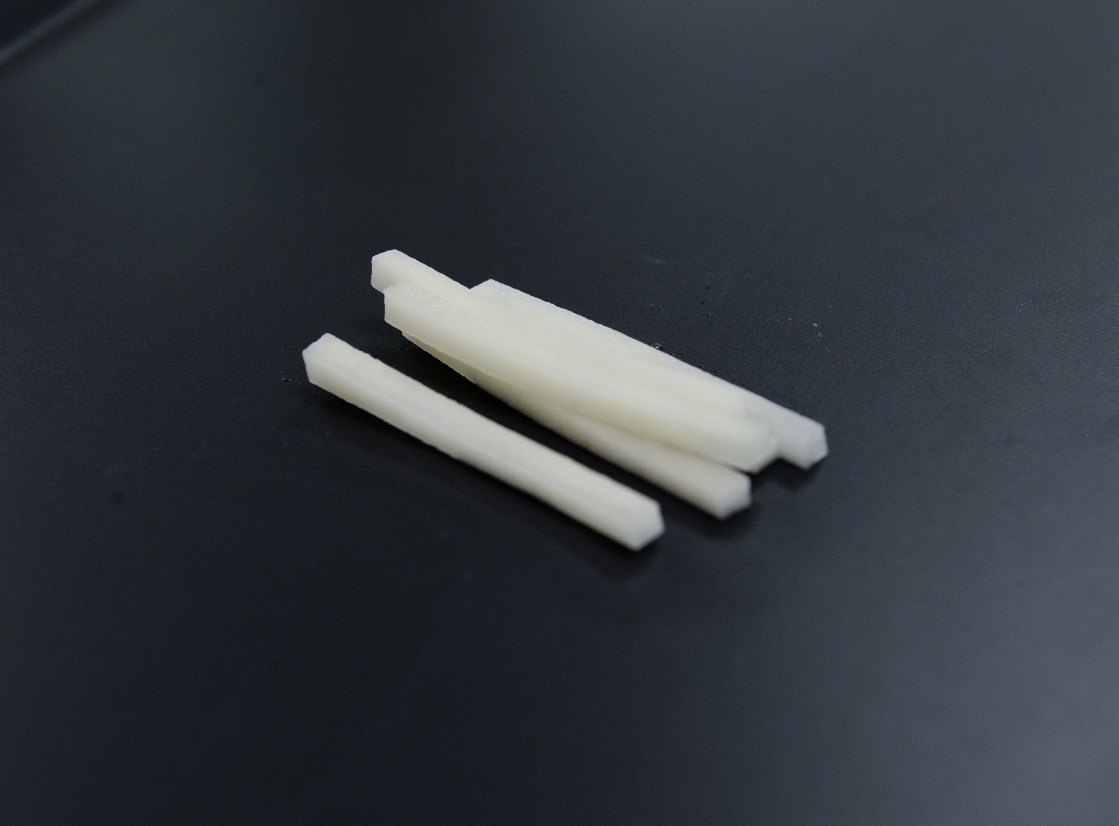 Describe the following cut:
Brunoise:  1/8 x 1/8 x 1/8
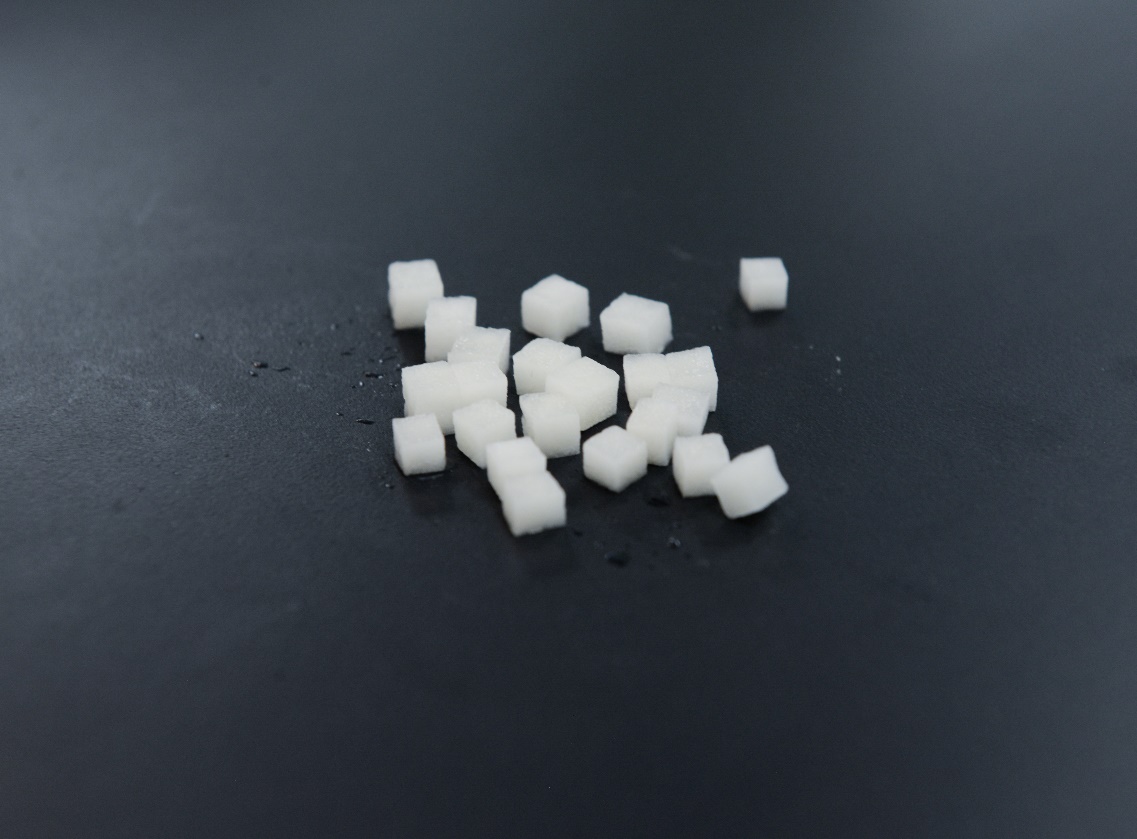 Describe the following cut:
Dice:  ¼ x ¼ x ¼  or  ½ x ½ x ½
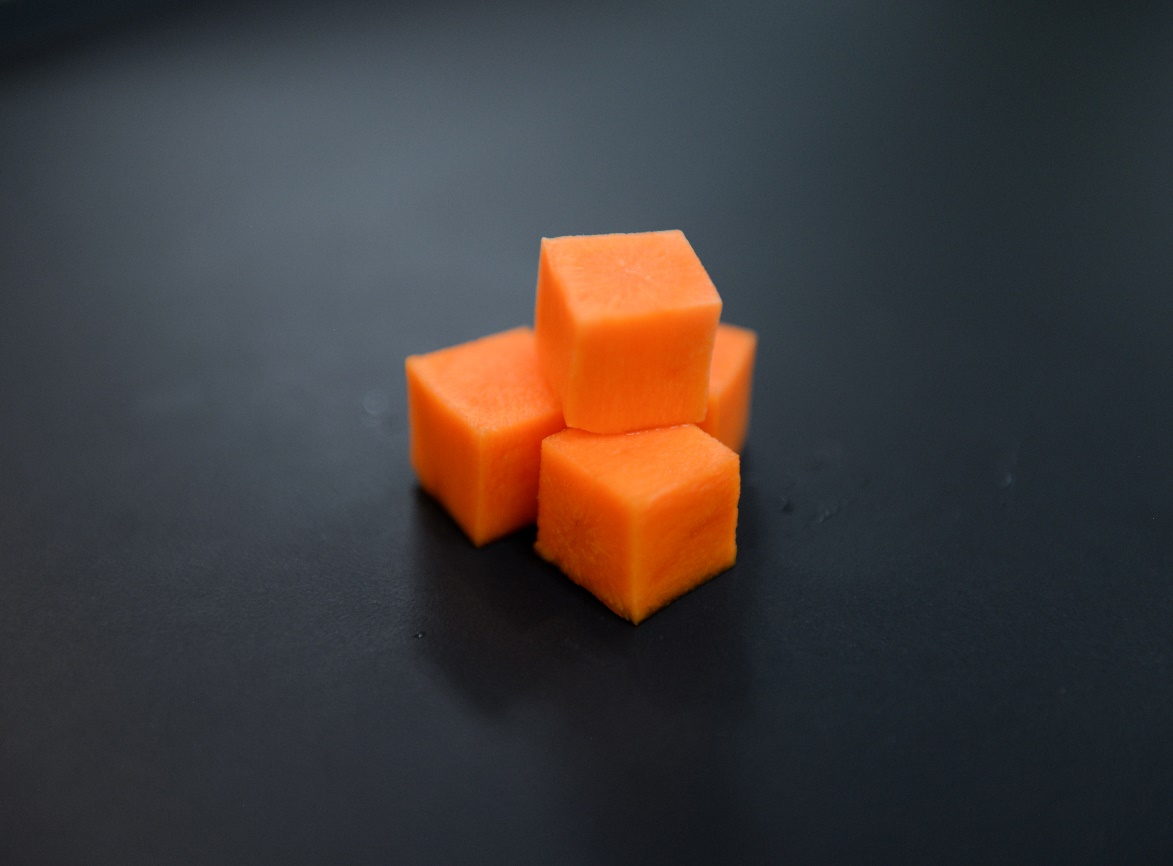 Describe the following cut:
Chiffonade: Roll leaf such as basil or spinach and thinly cut into strips.
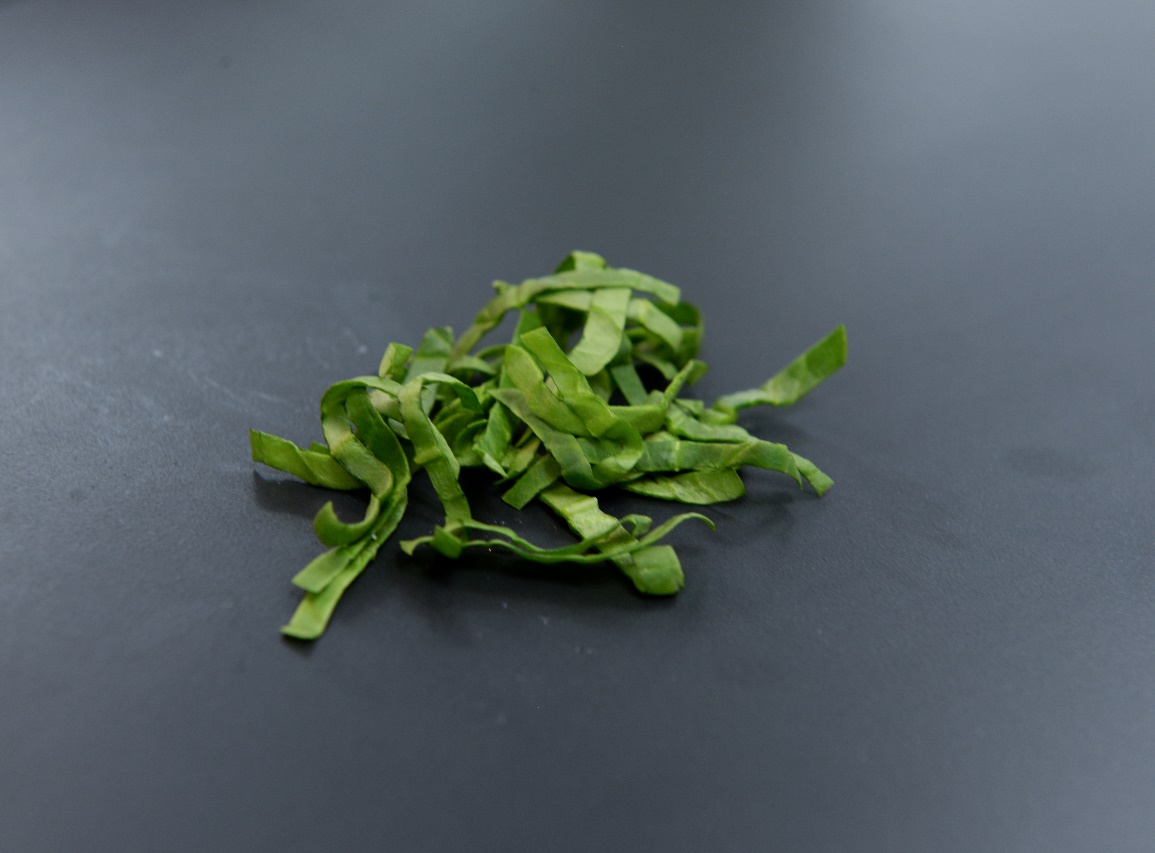 Describe the following cut:
Diagonal:  Cut on a 45 degree angle
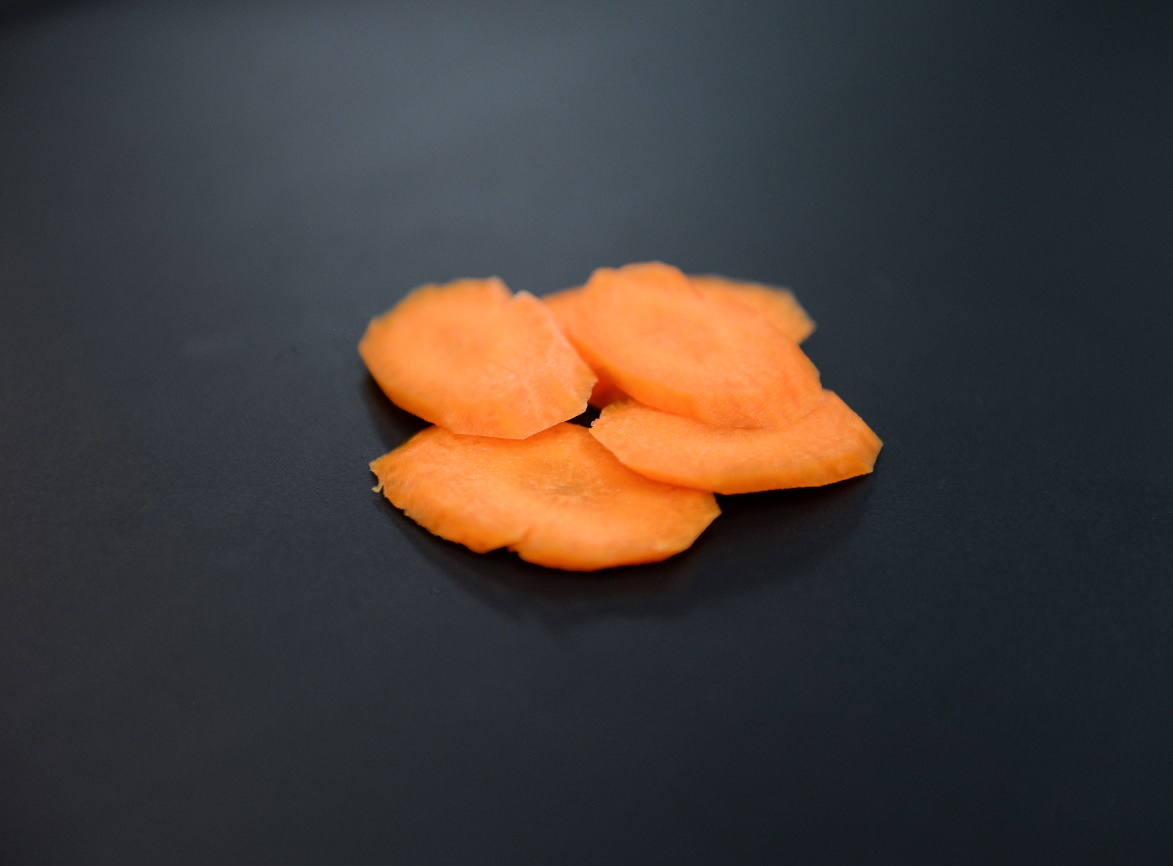 Describe the following cut:
Rondelle:  Circle cut like a coin
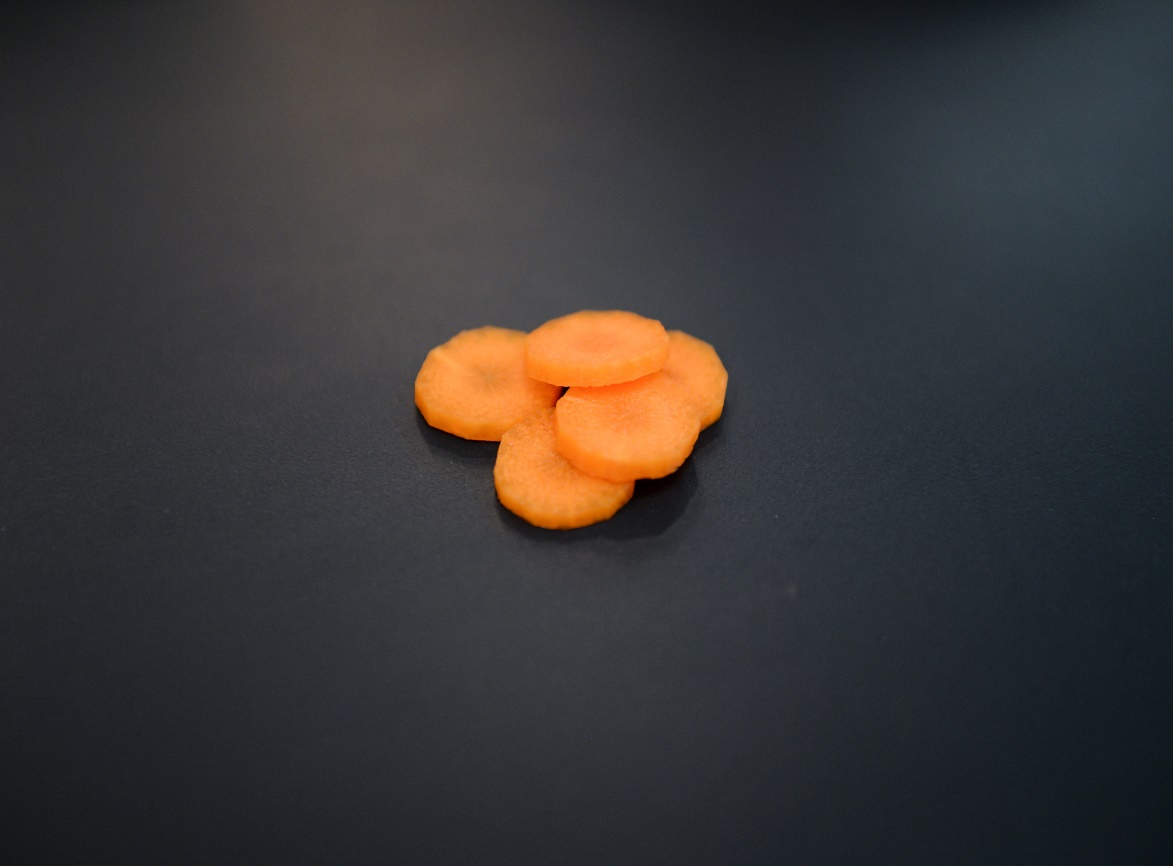 Describe the following cut:
Mince:  Very small pieces – rocking motion
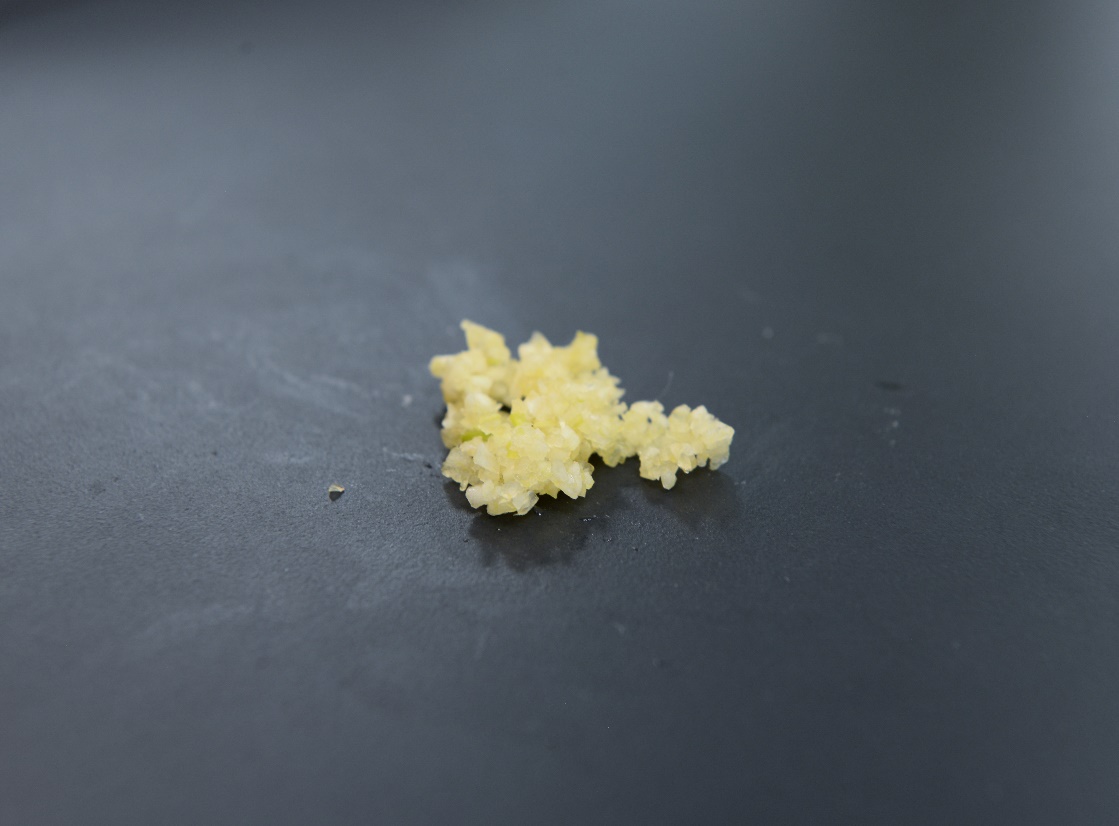 Describe the following cut:
Coarse Chop:  Like dice, but not as precise – uniform in size so it cooks evenly.
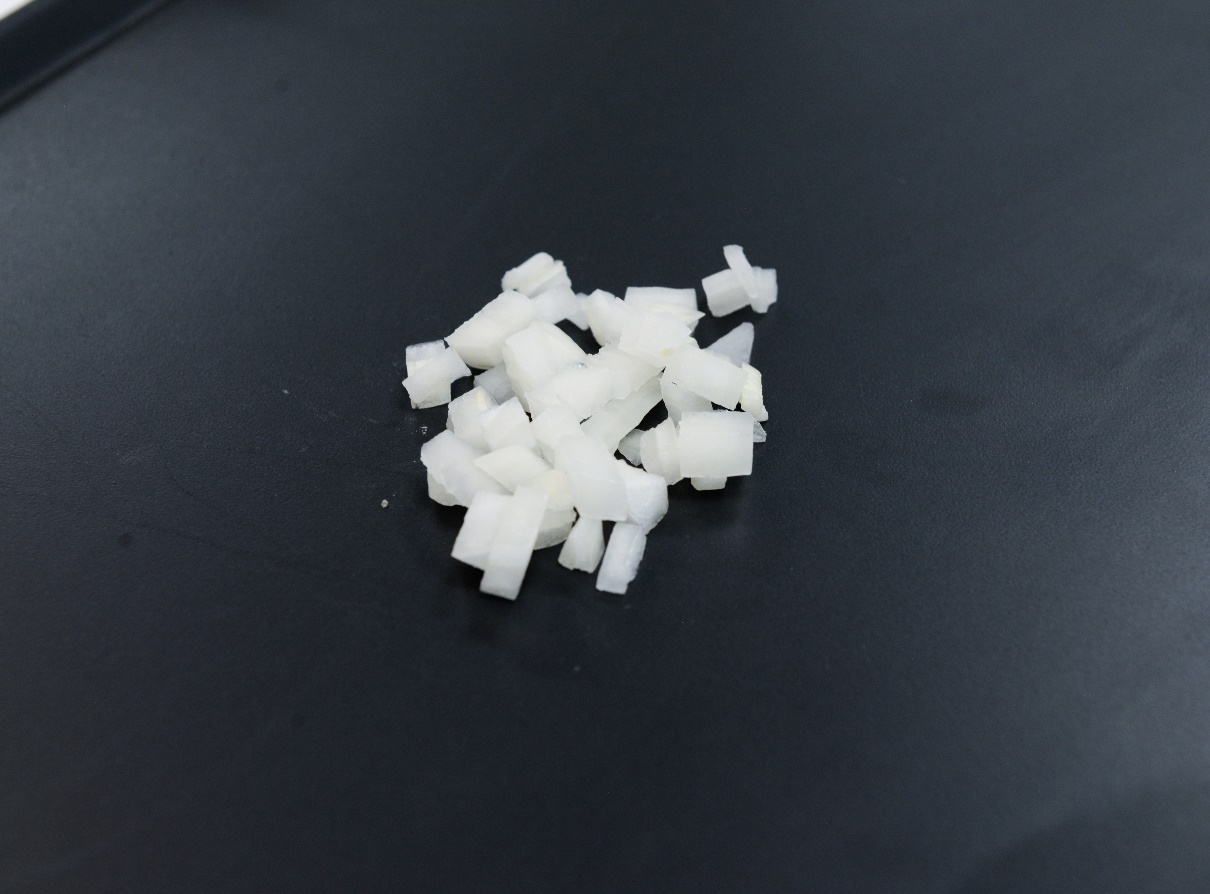 Parts of a knife
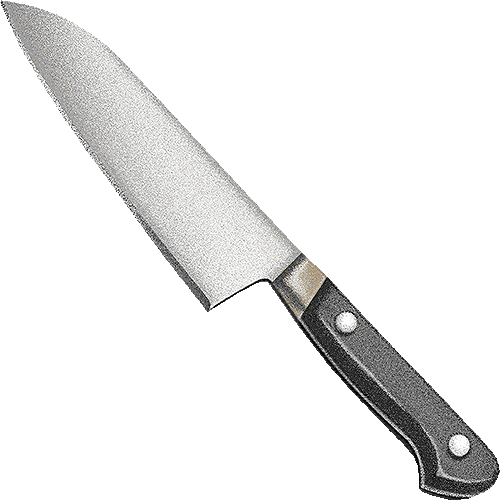 A:  	Tip
B:  	Cutting Edge
C:  	Spine
D:  	Blade
E:   	Heel
F:  	Bolster
G:  	Handle
H:	Tang
I:		Butt
Guidelines for knives:
Keep knives sharpened – cuts more evenly with less force, it’s safer
Use a knife only for it’s intended purpose
Keep the handle clean and dry
Never leave knives soaking under water
Never talk or point with a knife
Never distract others who are using knives
If a knife is dropped, jump back and let it fall
Store knives in knife kits, racks or sheaths
Never hand someone a knife, put it on the counter and let them pick it up